Intro
to
Flexibowl®
Solutions
and
Applications
ars Industrial Robotics and X-Ray
Contents
FlexiBowl® and Options
Bulk Feeders and Motorised Hoppers
FlexiVision
Market Information and Reference
Market Benchmarking
Our Services
FlexiBowl®: How it works
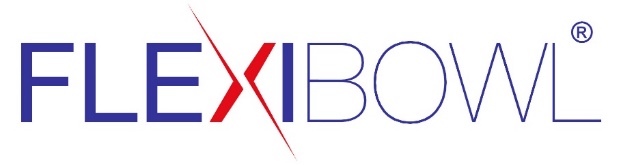 Blow Unit, Diverts tiniest parts from outer wall
Quick-change disc, Different colours, textures and coatings
Backlight, Red, White and Infrared colours
Toplight, Red, White and Infrared colours
FlexiVision, fully integrated vision system
Motorised Hopper - Large parts storage capacity
Vibrating Bulk Feeder - Drops parts accurately
Wiper - Diverts parts from outer wall, back under picking area
Servo Driver - ethernet/UDP or digital I/O communication
Direct Drive Motor
Flip unit - turns and spreads parts
0
6
1
7
2
8
3
9
10
4
5
Vision system controls FlexiBowl® movements, parts flow from the bulk feeder and sends coordinates to the robot
Parts are sorted by combined actuation of servomotor and flip unit
Acceleration, speed, flipping frequency and power parameters are set according to part geometry, material and dimension
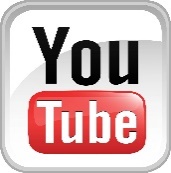 ars Industrial Robotics and X-Ray
Options: How they work
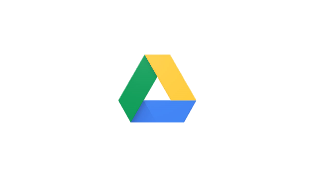 Click on the picture         to open the video
Wiper
Blow Unit
Backlight/ Toplight
Rotary Disc
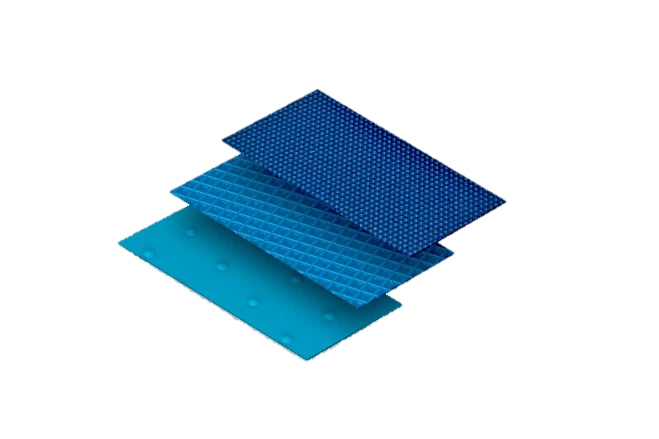 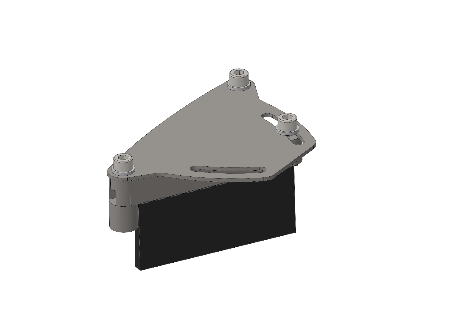 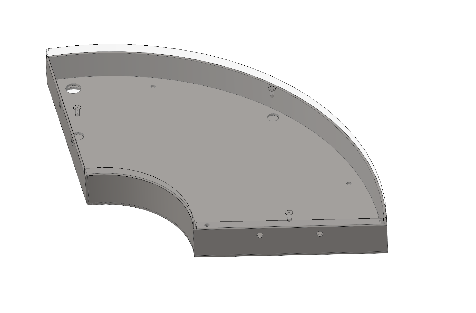 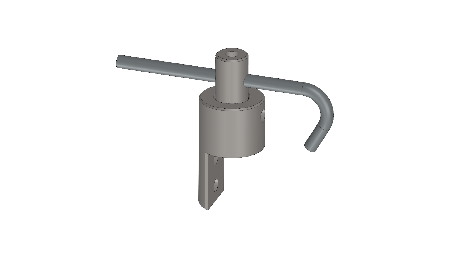 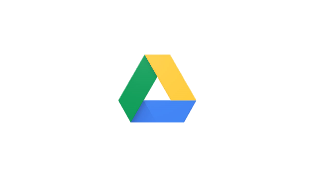 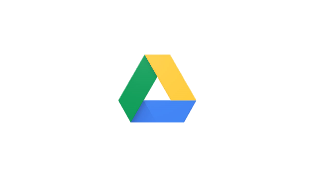 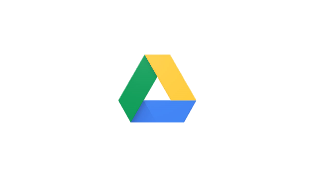 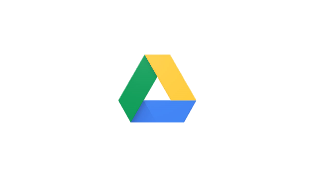 ars Industrial Robotics and X-Ray
FlexiBowl®: How to choose
FlexiBowl® 350
FlexiBowl® 500
FlexiBowl® 650
FlexiBowl® 800
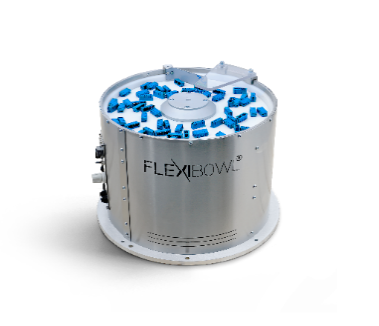 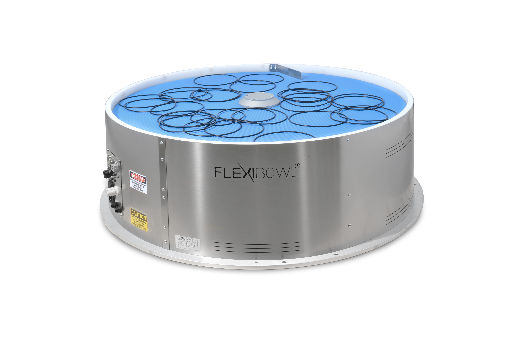 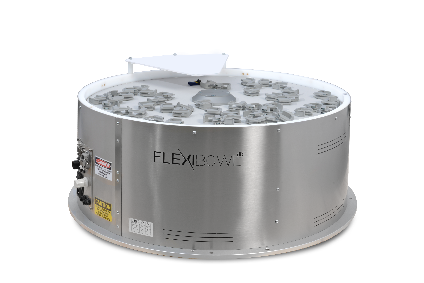 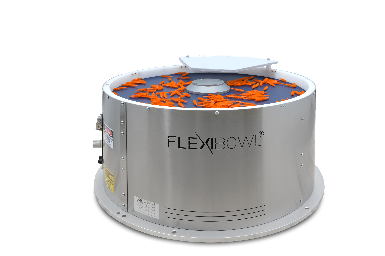 Recommended part size
1>x<15mm
5>x<50mm
20>x<110mm
60>x<250mm
Maximum part weight
<40gr
<100gr
<170gr
<250gr
Bulk storage capacity
5/10dm3
10/20dm3
20/40dm3
20/40dm3
Maximum pick widow
125/220mm
205/360mm
390/250mm
390/315mm
Pick widow (area)
177cm2
475cm2
900cm2
1183cm2
Permissible load
3kg
5kg
5kg
5kg
Pick level above surface
240mm
240mm
270mm
270mm
Feeder weight
25kg
36kg
51kg
71kg
ars Industrial Robotics and X-Ray
Contents
FlexiBowl® and Options
Bulk Feeders and Motorised Hoppers
FlexiVision
Market Information and References
Market References
Our Services
Options: Bulk storage
Combine them to get parts flow control with higher storage capacity
Motorized hoppers
Vibrating bulk feeders
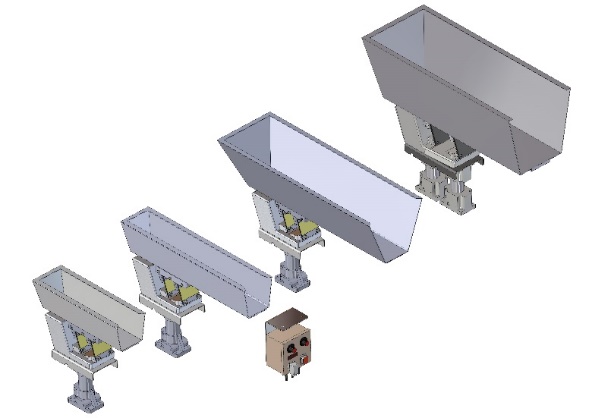 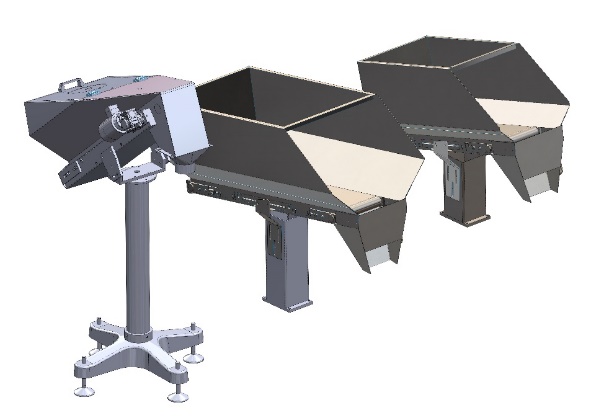 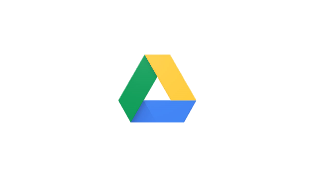 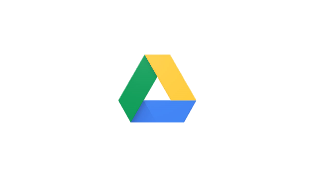 5, 10, 20 & 40 liters available for parts storage
Polyurethane coating is available as an option to reduce loud noise when handling metal components
Up to 300 liters avialble for parts storage
The hoppers are custom made and samples may be nedeed to define the set up
ars Industrial Robotics and X-Ray
Contents
FlexiBowl® and Options
Bulk Feeders and Motorised Hoppers
FlexiVision
Market Information and References
Market Benchmarking
Our Services
FlexiVision: Vision system
FlexiVision user friendly interface
FlexiVision is an integrated PC-based vision software for robot guidance, developed on HALCON libraries.
It is designed for fast setup and deployment of FlexiBowl® applications.
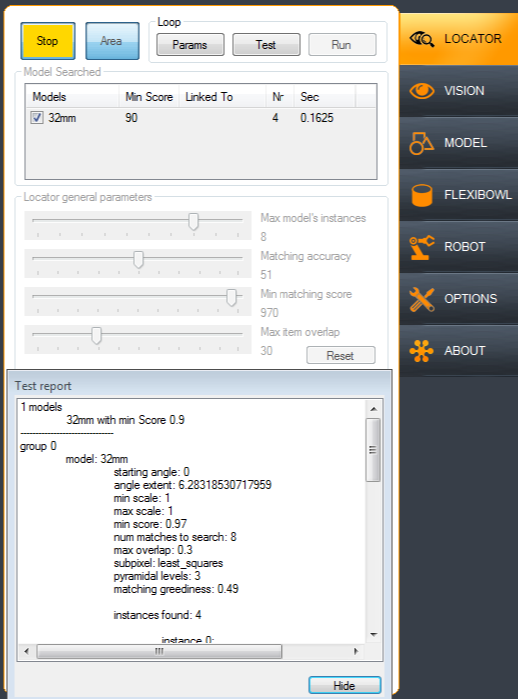 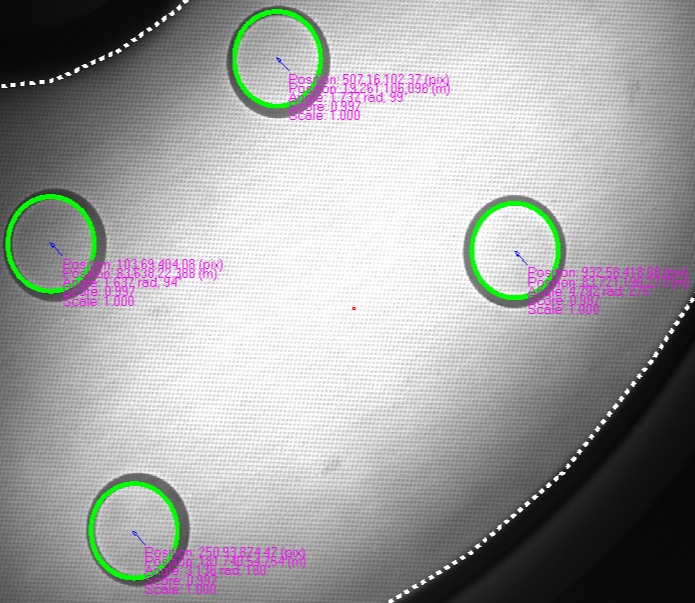 Control FlexiBowl® parameters
Calibrate the camera and the robot
Design and manage your recipes
Geometry and pattern matching
Hundreds of industrial GigE cameras supported
Connect up to 3 cameras and 2 robot with a single dongle key
Robot Integrated Worldwide
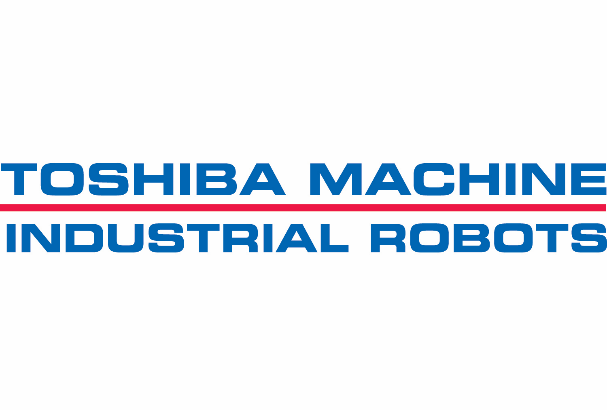 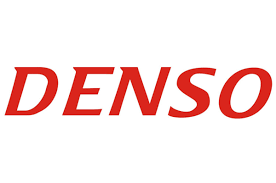 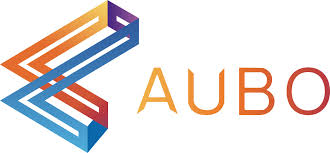 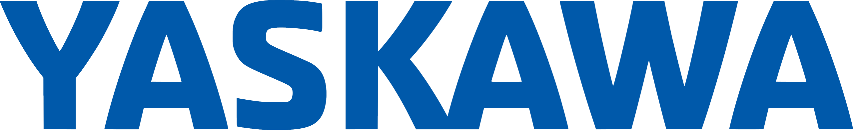 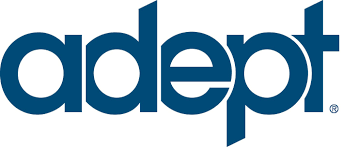 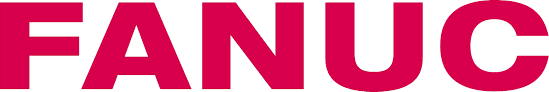 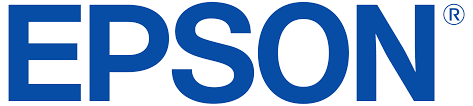 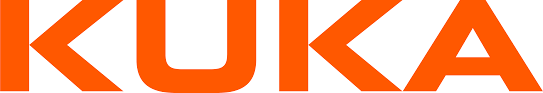 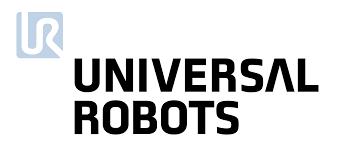 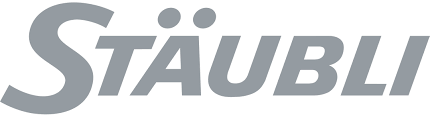 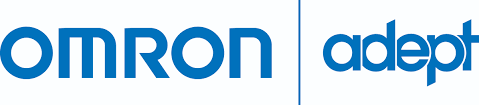 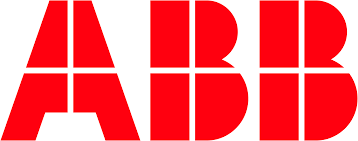 Contents
FlexiBowl® and Options
Bulk Feeders and Motorised Hoppers
FlexiVision
Market Information and References
Market Benchmarking
Our Services
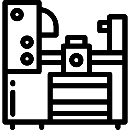 Typical Applications
MACHINE TENDING
CNC, welding, pad printing laser
marking, plastic moulding..
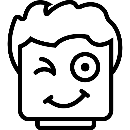 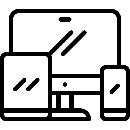 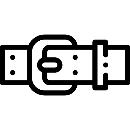 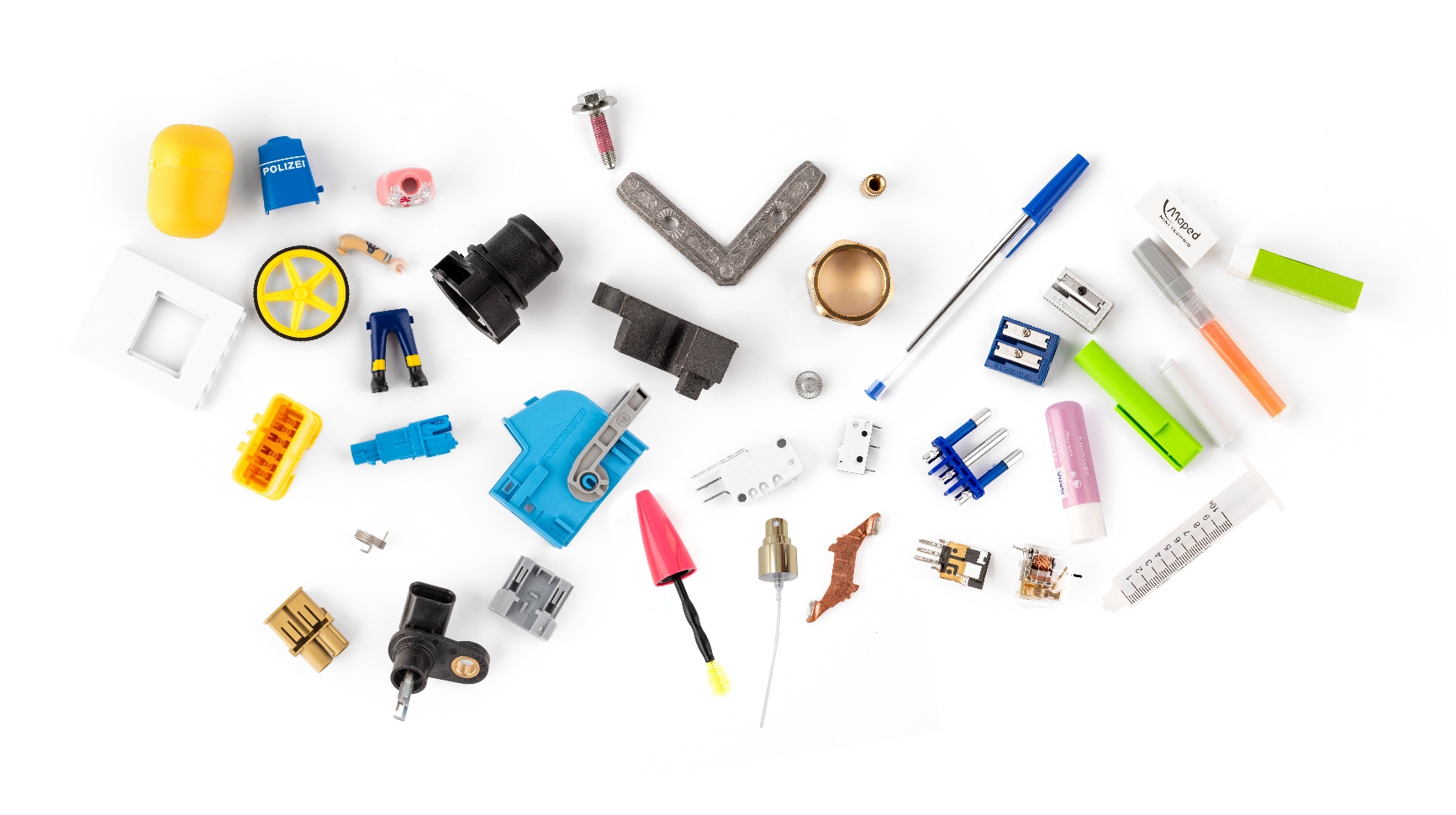 CONSUMER 
ELECTRONICS
Laptop, smartphone..
FASHION ACCESSORIES
and PRECISION PARTS
Buckle, eyewear, knob, hinge..
TOYS and GADGETS
Assembly, kits, pad printing
painting, packing..
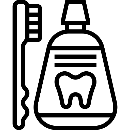 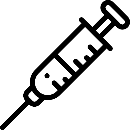 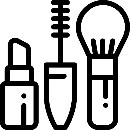 HOUSE AND
PRSONAL CARE
Dispenser, spray pump,
toothbrush..
MEDICAL DISPOSABLES
Stopcock, drip chamber,
syringe, needle, filter..
COSMETICS
Lipstick, lids, brushes,
bottle, tube, cup..
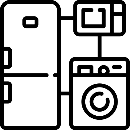 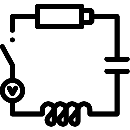 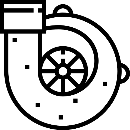 HOUSE APPLIANCES 
PARTS
Oven, washing machine..
ELECTRICAL PARTS
Relay, connector, diode,
switch, coil..
AUTOMOTIVE PARTS
Mechanism, connection,
transmission,
 fluid management..
ars Industrial Robotics and X-Ray
Worldwide References: End Users
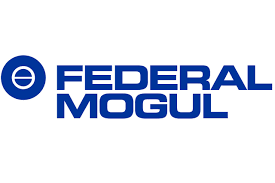 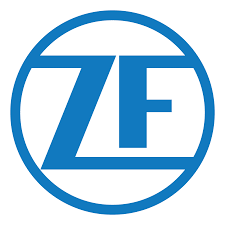 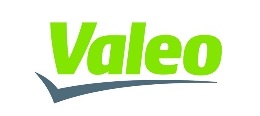 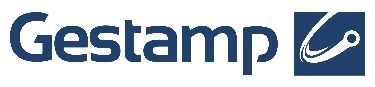 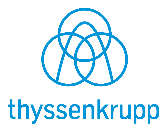 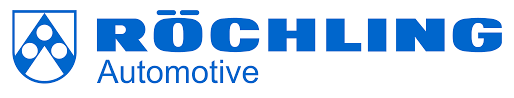 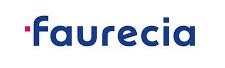 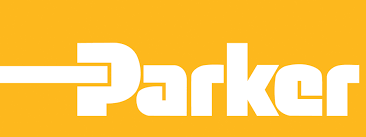 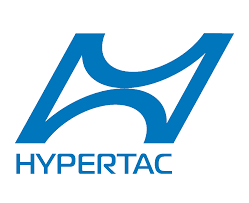 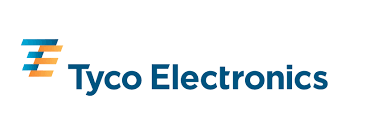 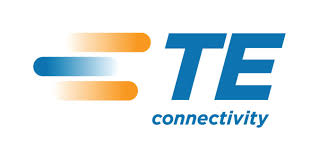 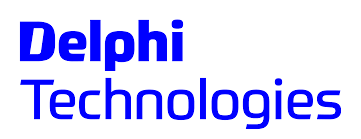 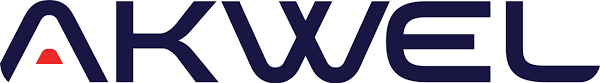 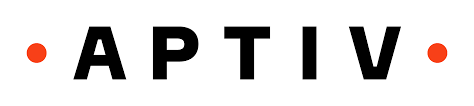 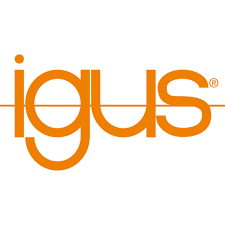 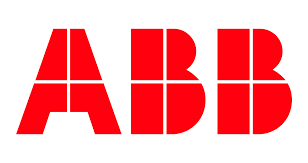 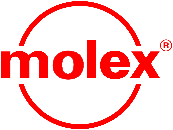 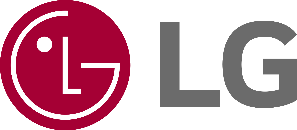 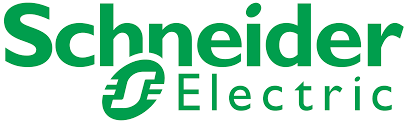 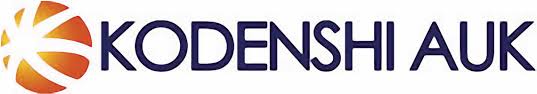 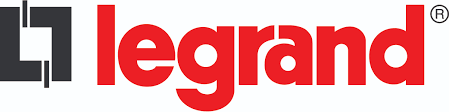 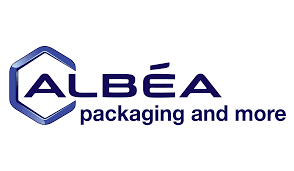 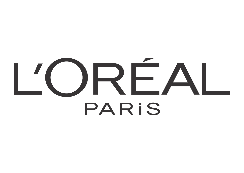 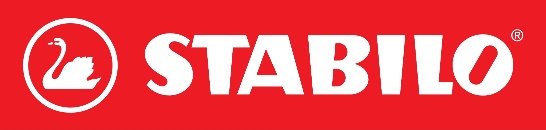 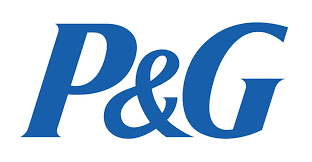 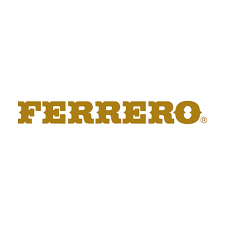 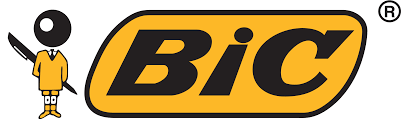 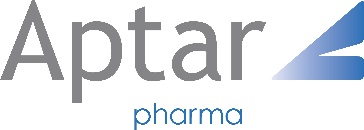 ars Industrial Robotics and X-Ray
Contents
FlexiBowl® and Options
Bulk Feeders and Motorised Hoppers
FlexiVision
Market Information and References
Market Benchmarking
Our Services
FlexiBowl®: Parameters
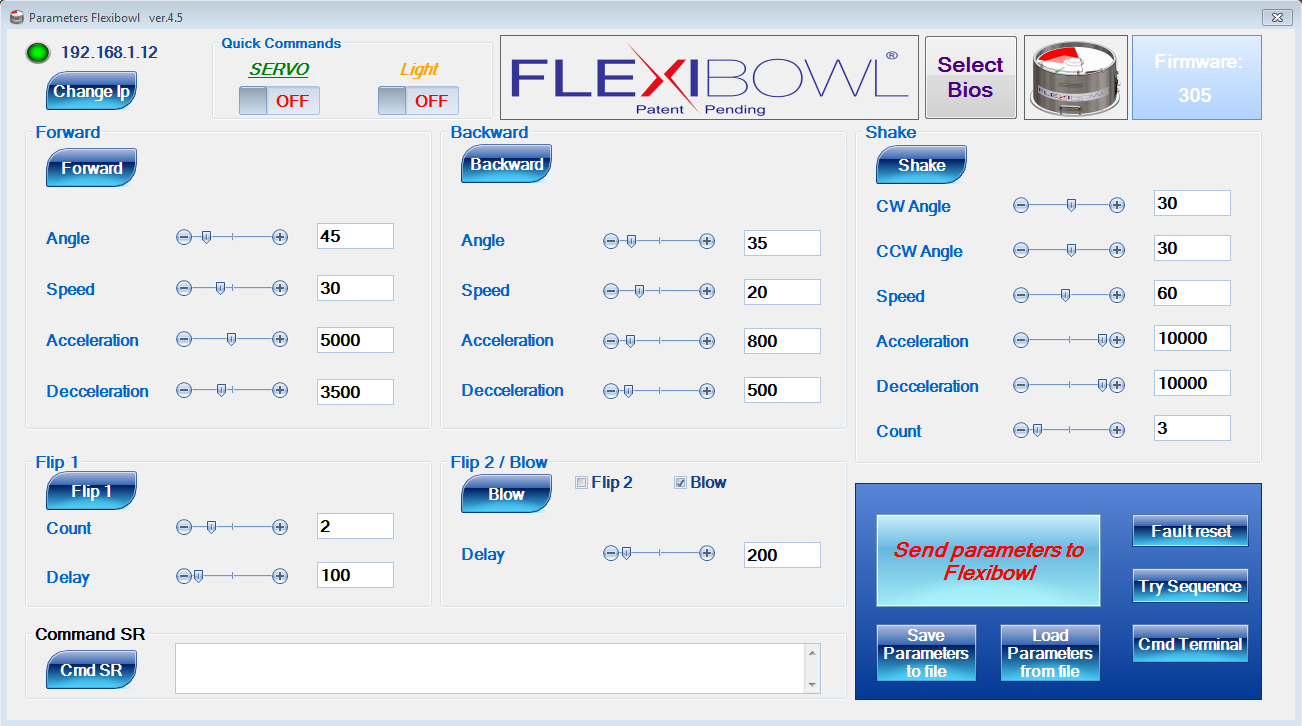 Easy to set up
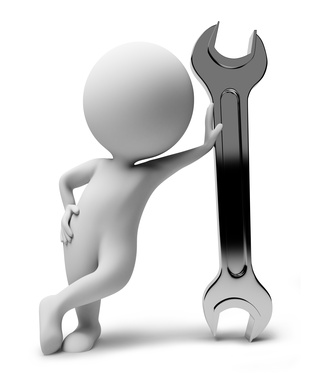 ars Industrial Robotics and X-Ray
Contents
FlexiBowl® and Options
Bulk Feeders and Motorised Hoppers
FlexiVision
Market Information and References
Market Benchmarking
Our Services
ARS leads all the way through
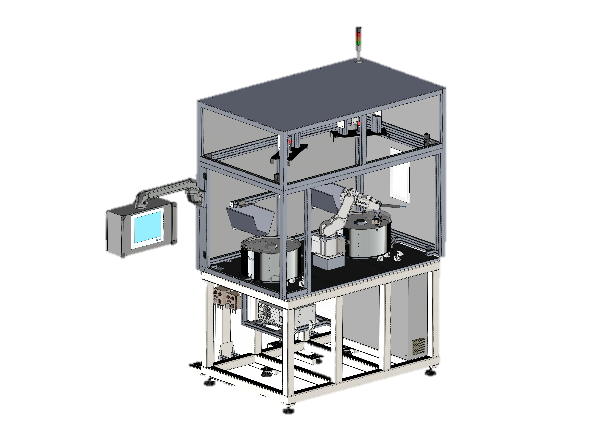 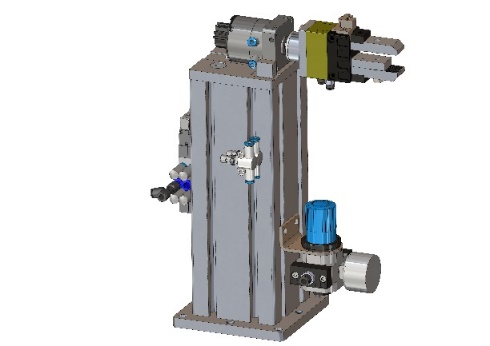 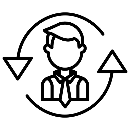 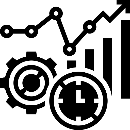 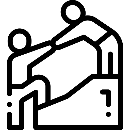 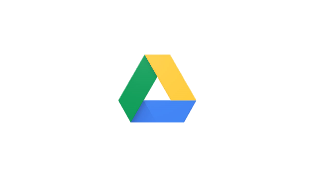 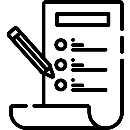 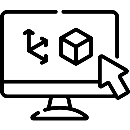 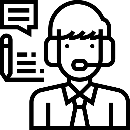 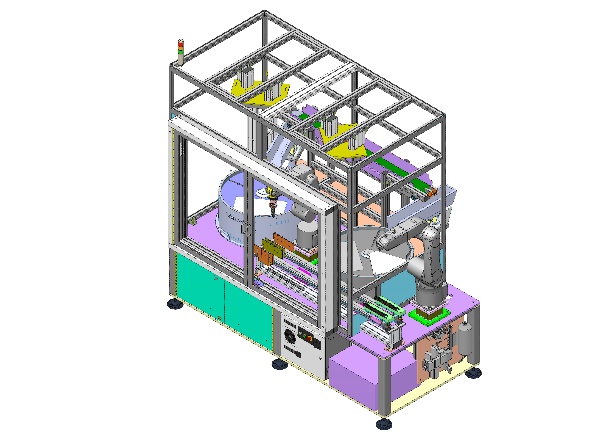 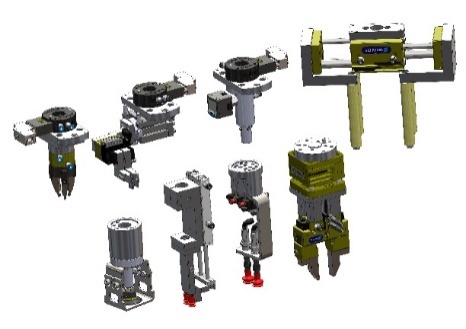 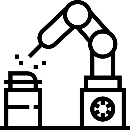 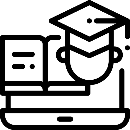 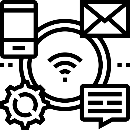 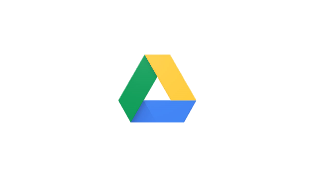 ars Industrial Robotics and X-Ray
THANK YOU
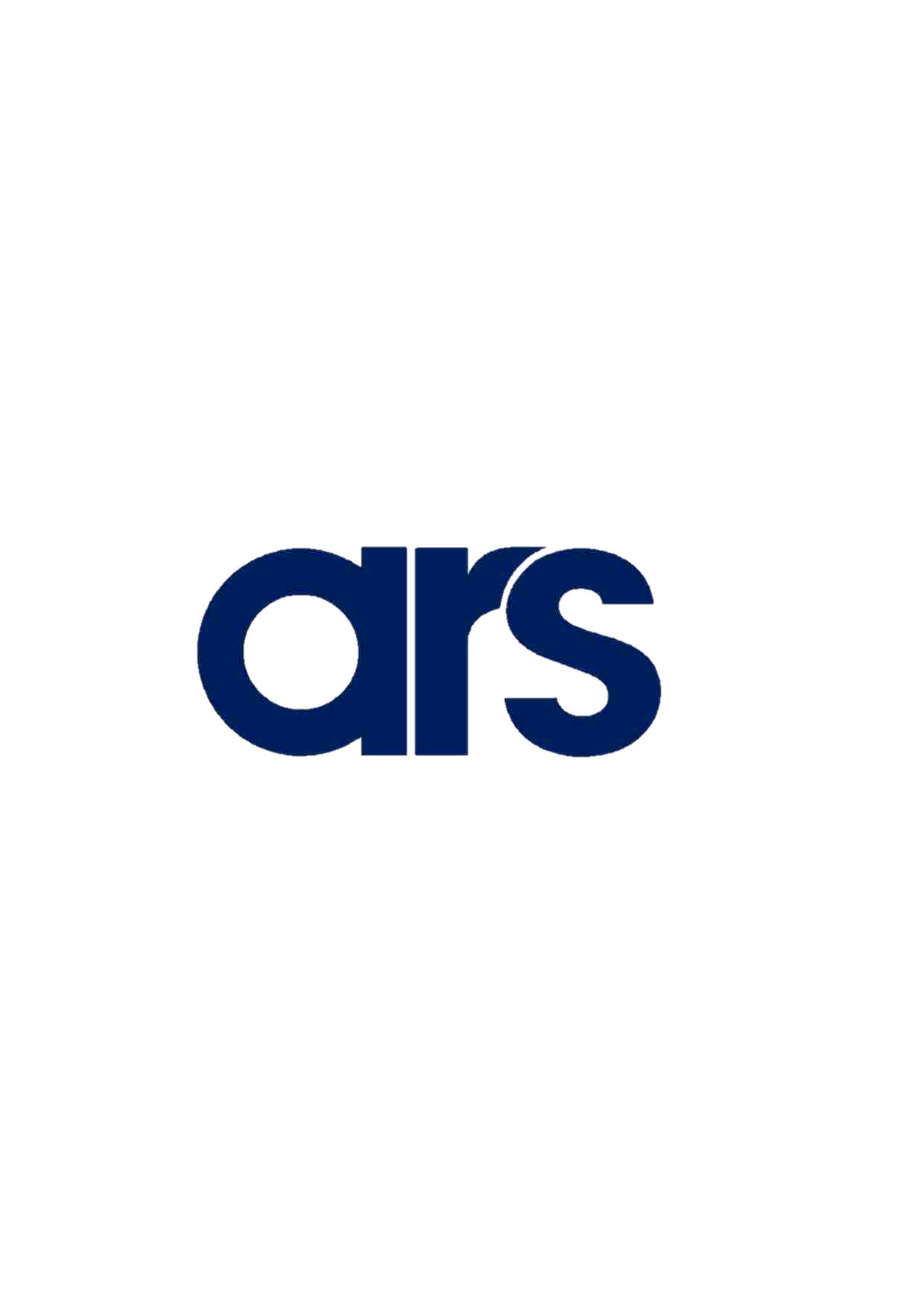 Via Piero Gobetti, 19 | 52100 Arezzo (IT) Italy
Tel. +39 0575 398612 | Fax +39 0575 398620 | info@arsautomation.com
www.arsautomation.com | www.flexibowl.com
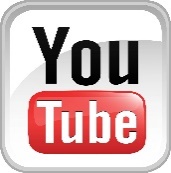 ARS Automation